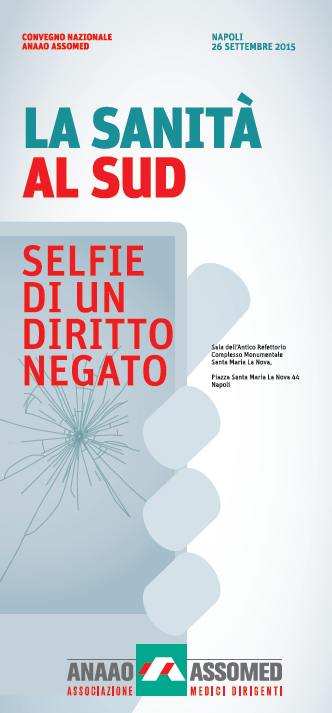 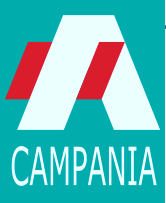 La Sanità: 
chi l’ha vista?
di Bruno Zuccarelli
Segretario Regionale ANAAO ASSOMED Campania
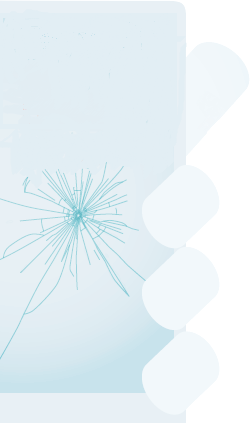 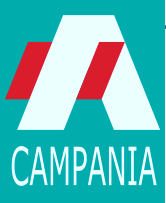 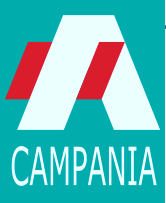 I SEGRETARI REGIONALI DEL SUD
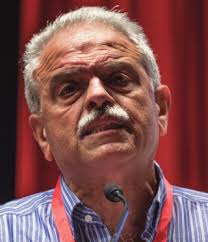 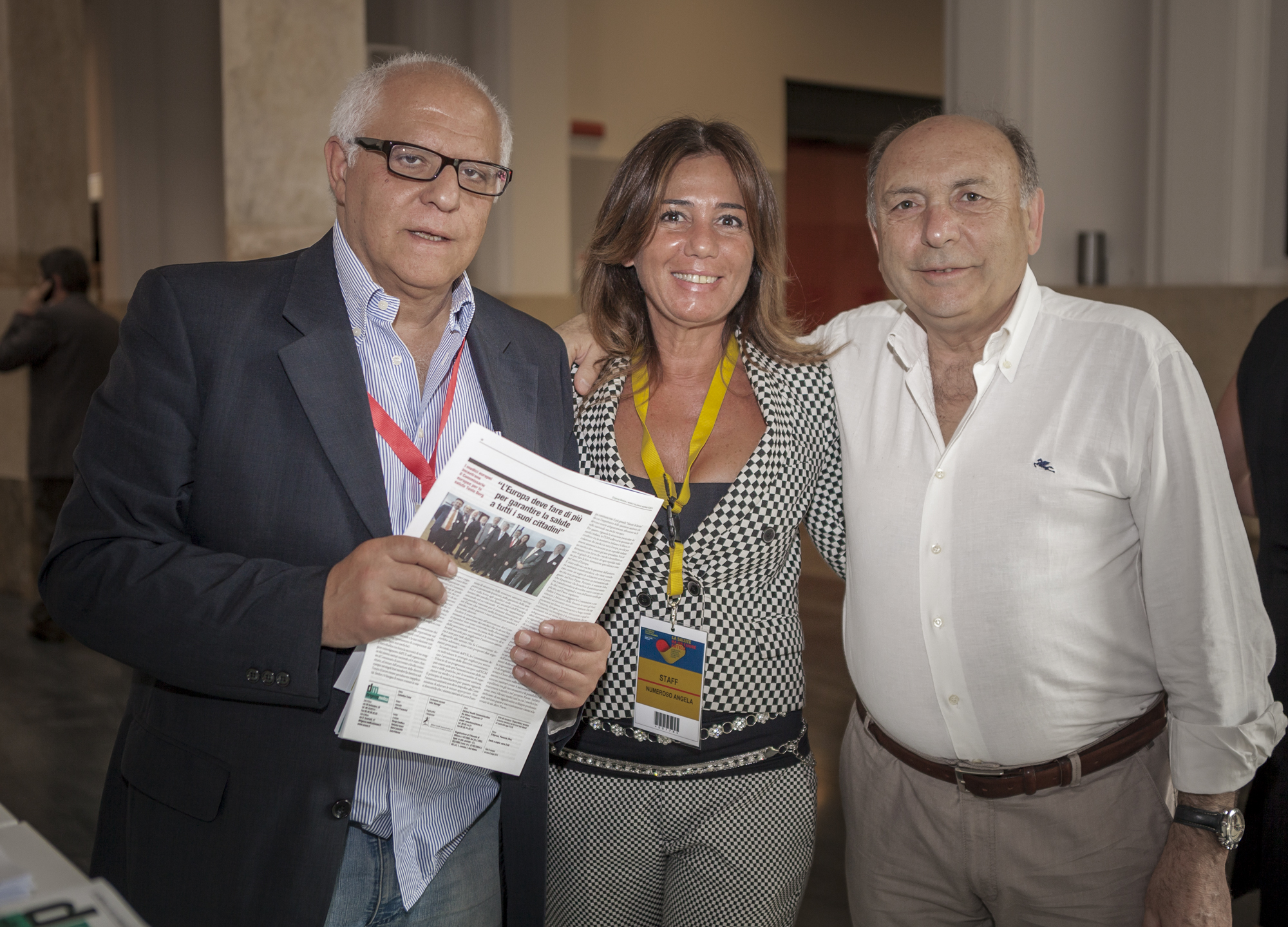 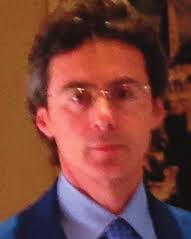 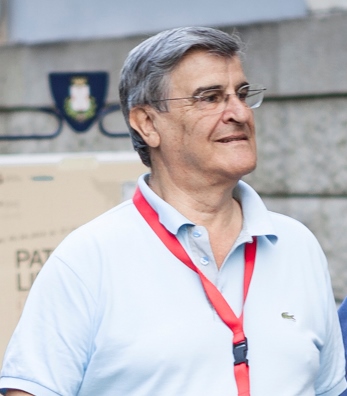 Pietro Pata
SICILIA
Cosimo Lodeserto
PUGLIA
Eustachio Vitullo
BASILICATA
Domenico Saraceno
CALABRIA
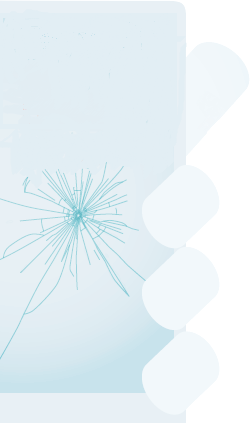 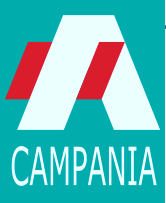 Quando nel lontanissimo 1978 quasi quarant’anni fa, Tina Anselmi firmò la riforma, il nostro Paese era ricco di giovani e di opportunità: or ci si ammala di più a causa della senescenza della popolazione e della aspettativa di vita che è enormemente cresciuta
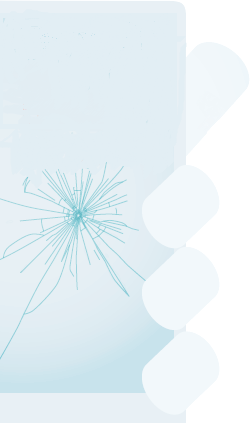 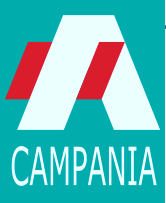 Anche la legge migliore ha bisogno di una messa a punto e la protezione della salute non può essere lasciata all’impegno di alcune nazioni ma deve marciare coordinando Europa, singole nazioni, regioni ed enti locali, coinvolgendo tutte le politiche e non solo quelle sanitarie
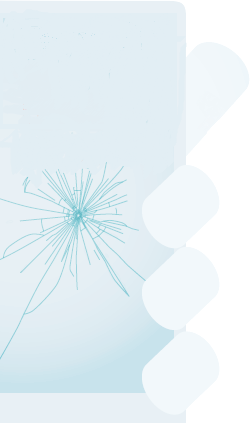 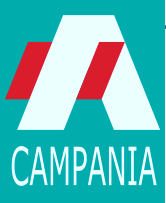 Era il 10 luglio 2014 quando Stato e Regioni sottoscrivevano il Patto per la Salute per il triennio (2014-2016). In ordine cronologico, il settimo accordo tra le due istituzioni dal 2000 ad oggi per la Sanità.
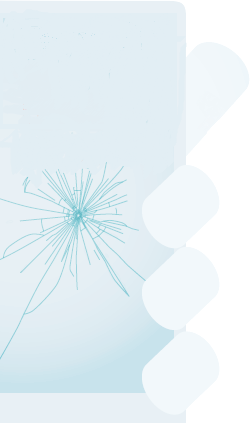 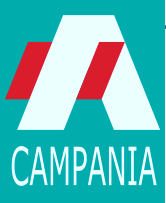 Un buon accordo quindi, anche perché il piano di riforme era ambizioso: nuovi LEA, riforma dei ticket, cure territoriali, sanità digitale, nuovi standard ospedalieri, rilancio del ruolo delle professioni, sistema valutazione cure, monitoraggio LEA, piano cronicità, linee guida mobilità trans-frontaliera, modelli di valutazione costo-benefici-efficienza per farmaci, osserva-torio sui dispositivi medici.
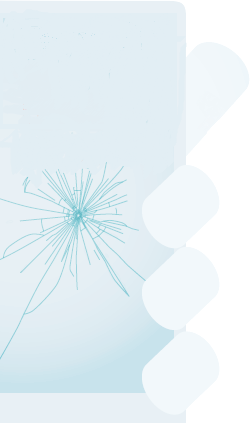 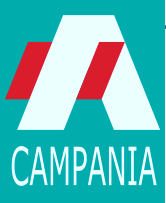 Ma i tempi, tranne rari casi, non sono stati rispettati e il Patto per la Salute a più di un anno di distanza si presenta con una media realizzativa bassissima.
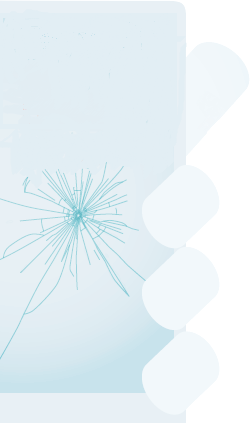 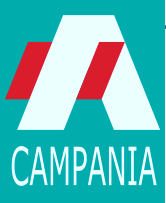 Patto della Salute
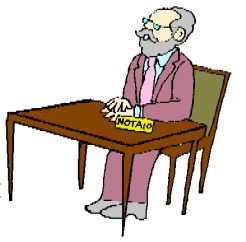 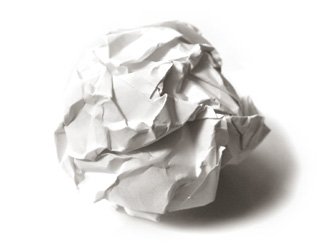 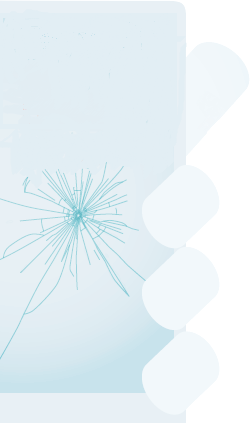 Sanità come un BANCOMAT
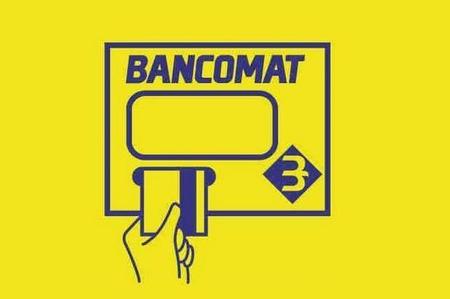 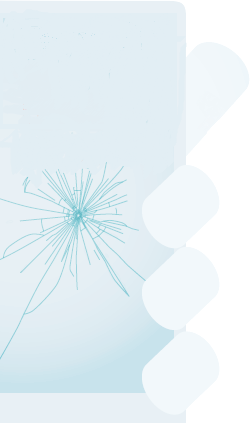 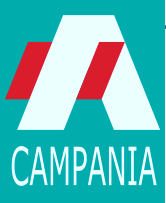 Tra i tre ed i cinque miliardi di euro senza stravolgere il sistema e senza contare i risparmi sugli acquisti di beni e servizi del settore sanitario
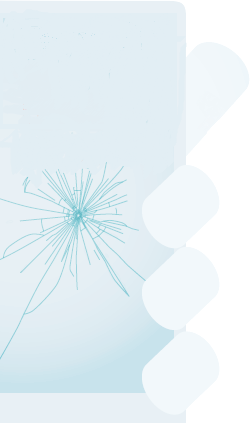 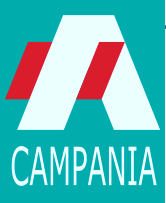 Tanto che il nostro servizio sanitario nel rapporto costo-servizi è «paragonabile alla Germania».
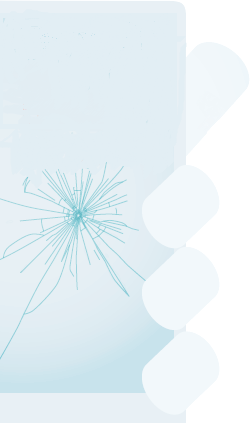 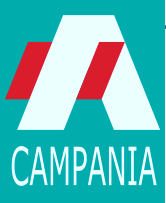 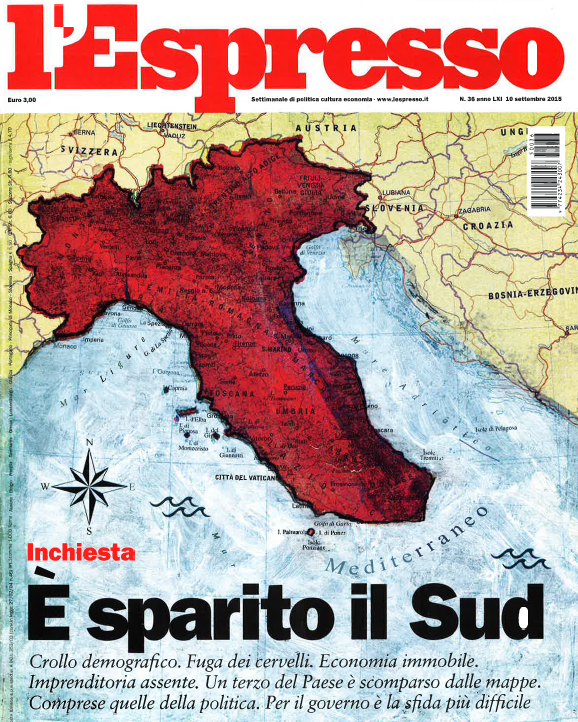 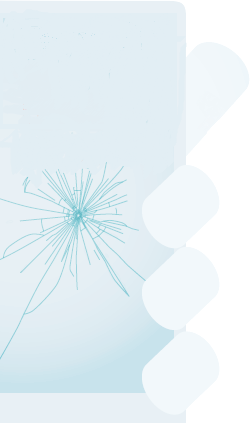 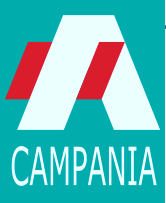 Crollo delle nascite
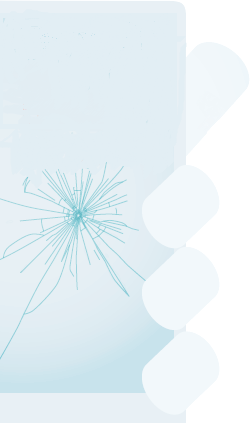 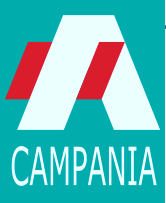 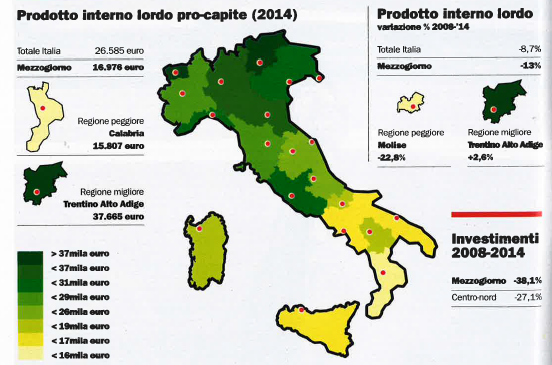 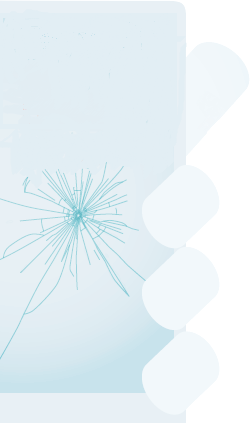 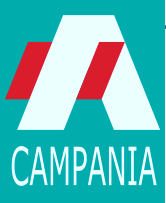 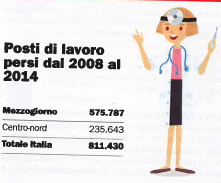 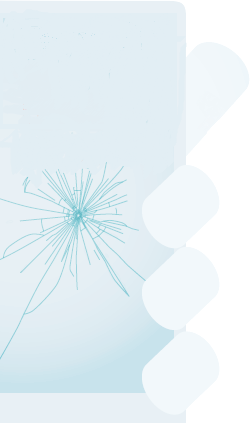 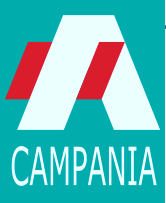 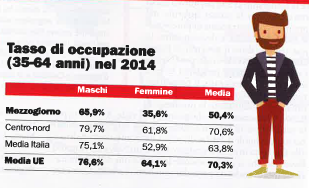 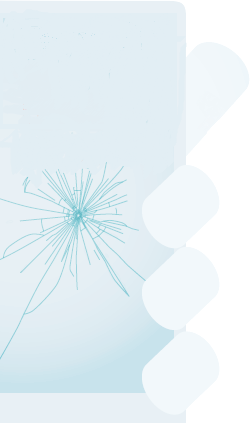 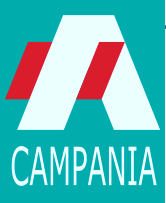 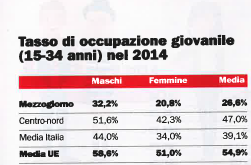 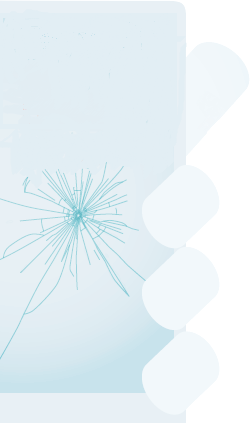 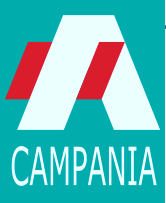 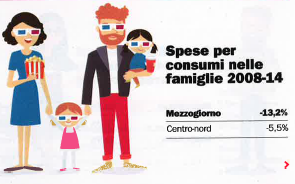 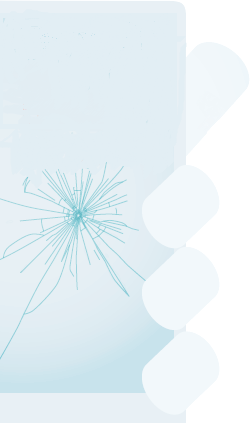 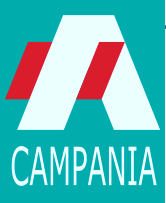 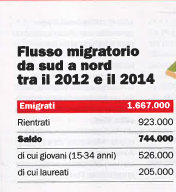 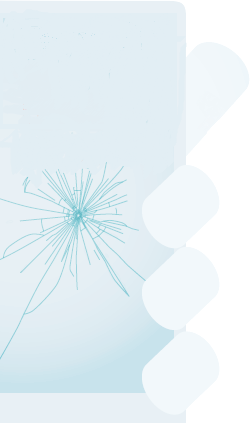 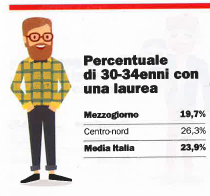 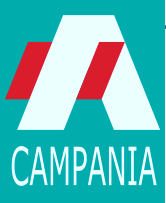 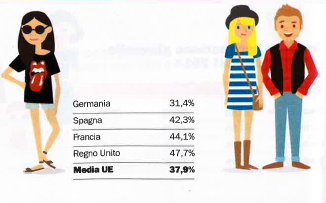 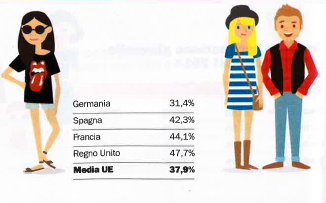 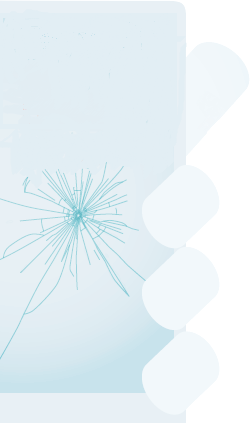 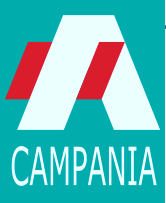 Università Federico II
85.000 iscritti
10.000 laureati/anno
Ultima nella classifica CENSIS
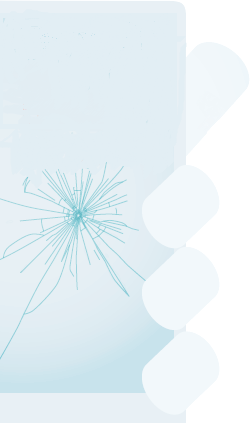 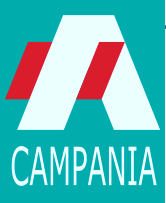 TENTANO DI CANCELLARE IL NOSTRO PASSATO
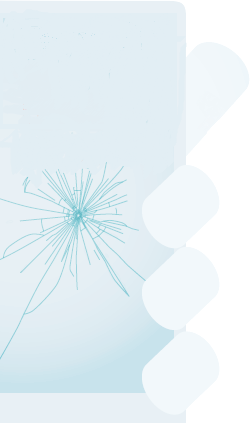 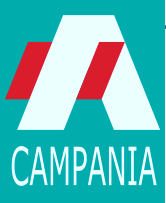 STIAMO CANCELLANDO IL NOSTRO FUTURO
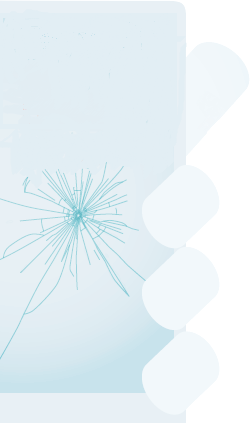 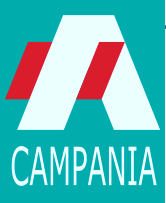 ..dal film Benvenuti al Sud (2010)
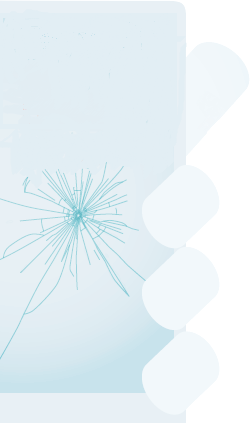 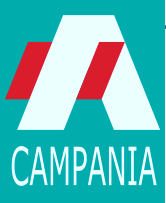 Il Sud è in agonia e il pericolo maggiore è che con un handicap del genere non riesca più neppure ad agganciare una possibile ripresa se e quando dovesse effettivamente manifestarsi a livello nazionale
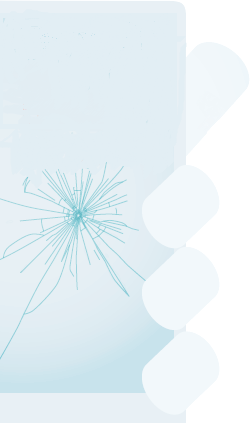 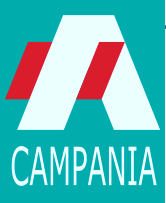 Da 142 anni è sempre lo stesso ritornello: il Sud non cresce ma decresce, non si sviluppa ma si sottosviluppa, non si arricchisce ma si impoverisce. Continuate voi, qualsiasi opposto andrà bene.
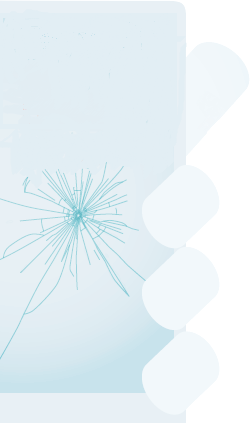 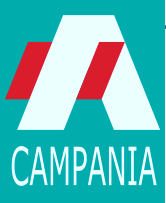 Sta di fatto che nel 2006, secondo la Banca d’Italia, l’indice di produttività degli occupati nel Sud era più basso di 18 punti alla media nazionale e che il tasso d’occupazione era inferiore di 19 punti, mentre il PIL pro-capite non raggiungeva il 60% di quello del Centro-Nord.
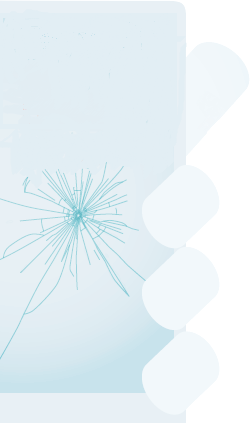 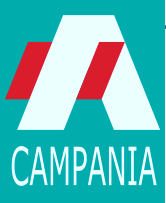 Secondo il rapporto presentato nel maggio 2007 dal Governatore Mario Draghi, alla «debolezza dell’amministrazione pubblica, all’insufficiente abitudine alla cooperazione e alla fiducia, a un costume diffuso di non curanza delle norme».
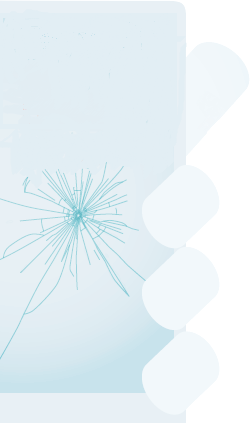 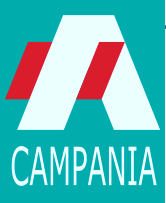 Don Sturzo sosteneva che il successo del Nord non può fare a meno di un Sud sviluppato e che i meridionali devono «comprendere che è loro interesse organizzarsi, prendere iniziative e assumere responsabilità».
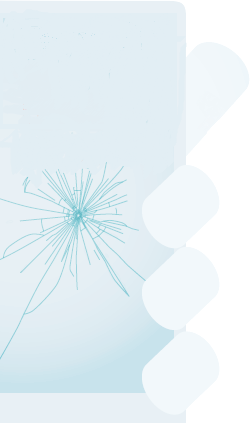 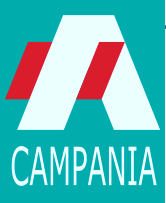 Il boom delle tasse locali 
«punisce» il Centro-Sud
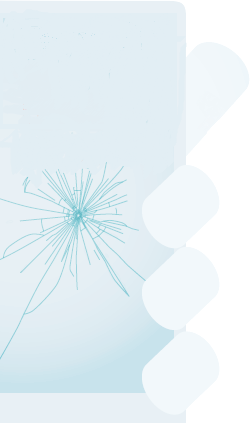 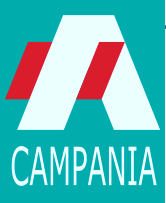 Le tasse locali schiacciano il Centro-Sud
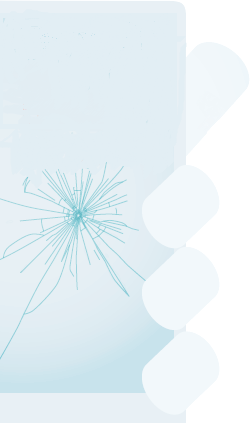 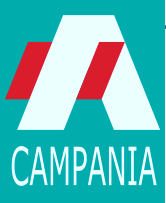 La camorra è un dato costitutivo della città
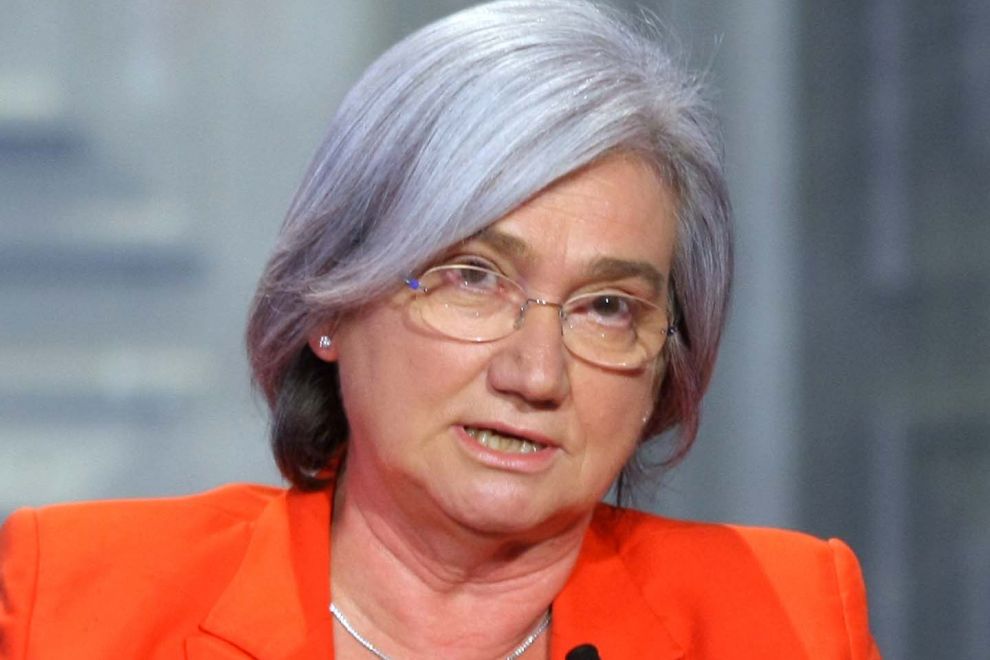 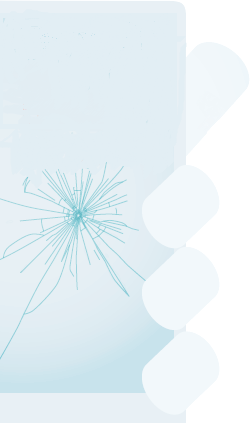 HA SBAGLIATO?
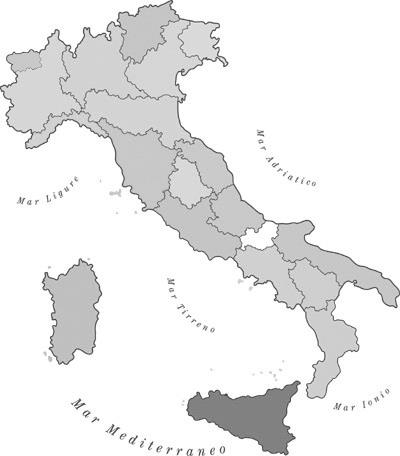 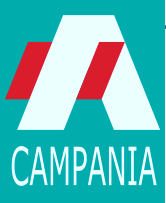 NUOVA CORONA
CAMORRA
BASILISCHI
‘NDRANGHETA
MAFIA
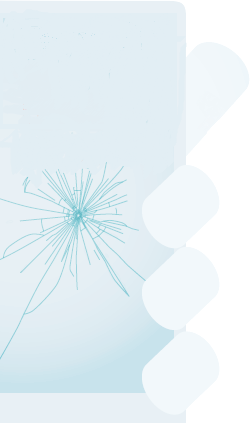 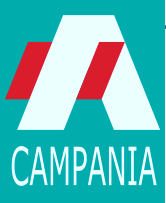 In cima alla scala c’è la corruzione che sfuma, senza soluzione di continuità, nella malavita, per culminare infine nel crimine organizzato spadroneggiante in vaste zone del nostro negletto Sud-Est
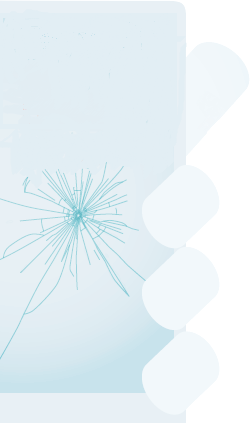 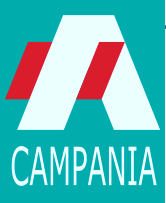 Conta, e come, che da Napoli in poco più di quattro ore di treno si arrivi a Milano (800 km), mentre ne servono altrettante per andare non si dice a Matera ma a Bari (230 km)
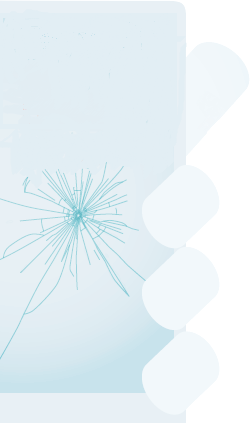 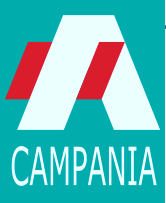 Nella lotta al crimine organizzato, perché non premiare - come fanno gli USA contro la malafinanza – chi consente di sequestrare i patrimoni mafiosi, dandogliene una fetta?
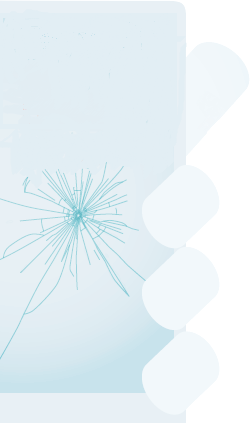 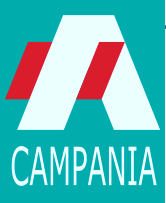 LO SVILUPPO PASSA PER LA CULTURA
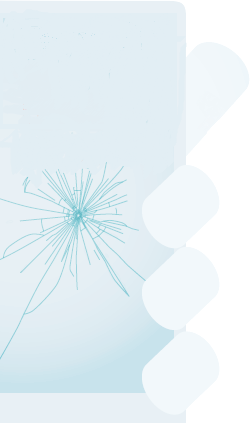 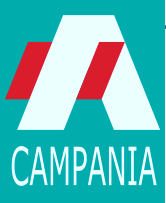 I giovani medici del Sud 
battuti da quelli del Nord
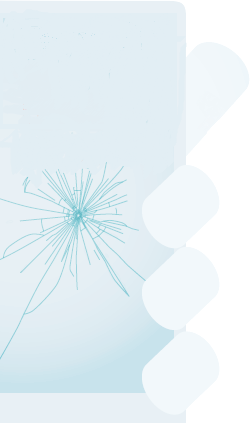 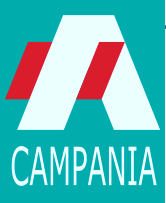 Nei test per l’accesso alle scuole di specialità, il San Raffaele di Milano in testa. Foggia ultima. Solo tre atenei meridionali superano la media nazionale.
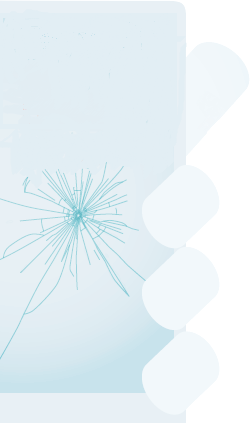 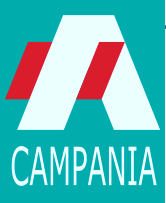 In Campania: 
età media > 58 anni
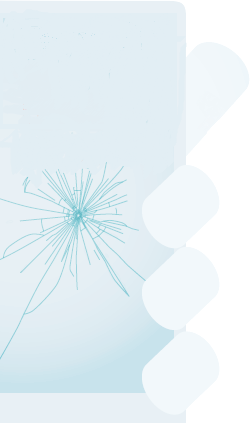 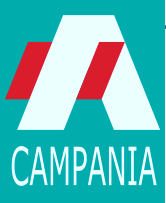 A Napoli:
su 10 medici under 35,  
2 chiedono il trasferimen-to in entrata e 8 in uscita
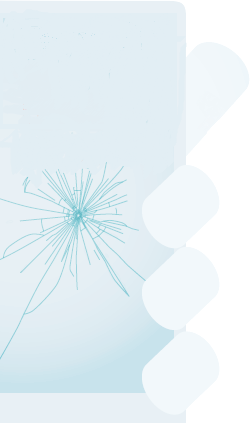 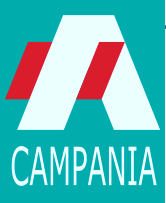 Sanità, i governatori ora vogliono trattare
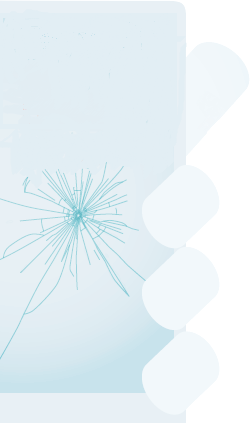 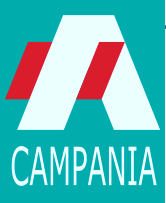 Emiliano: «non fasciamoci la testa»
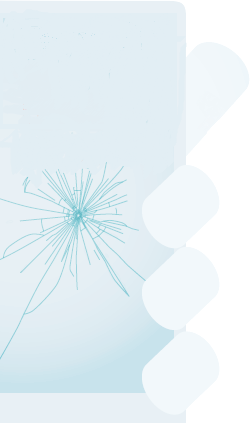 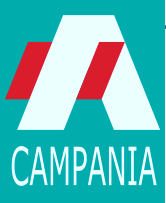 Pittella: «Noi centrali»
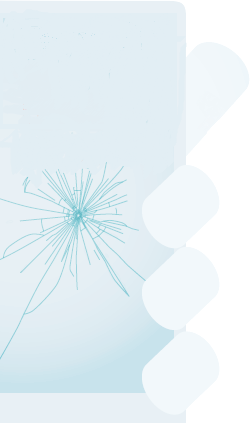 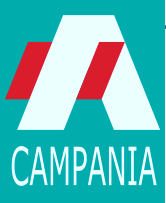 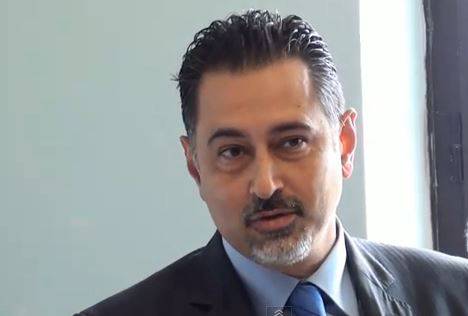 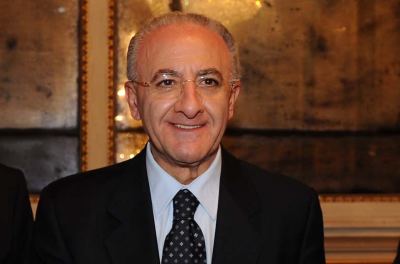 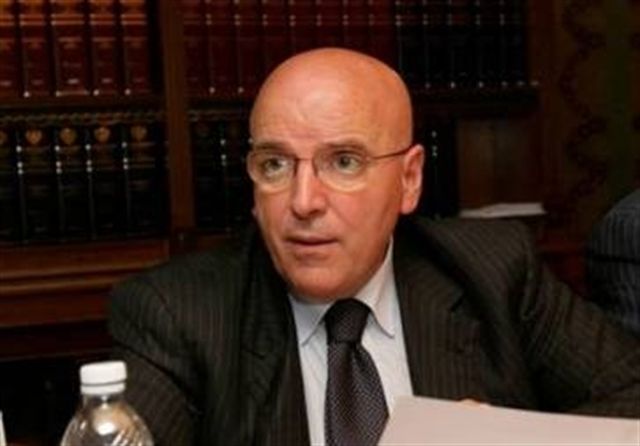 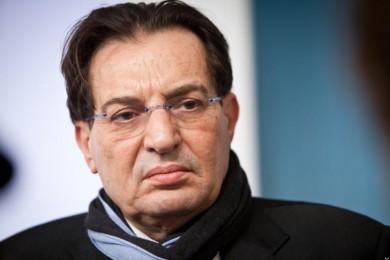 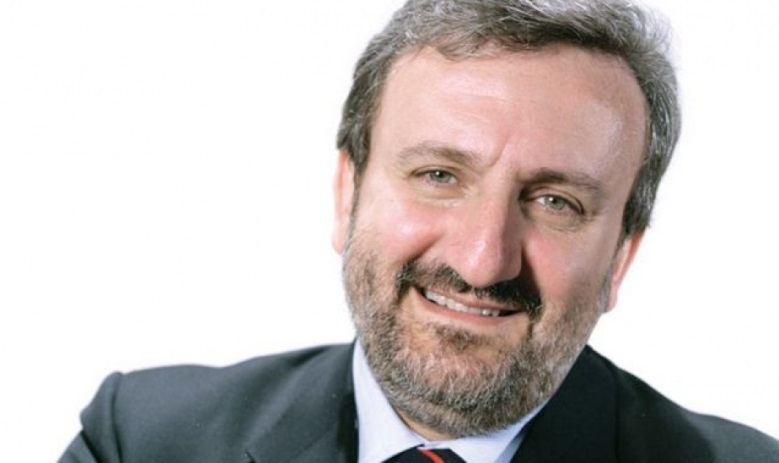 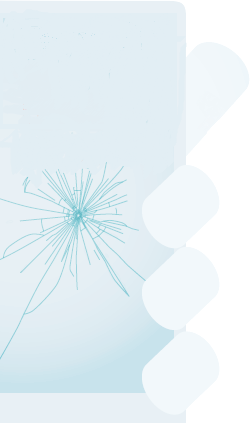 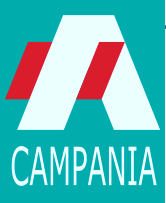 Emiliano: «Subito l’unione dei Governatori per trattare con Palazzo Chigi»
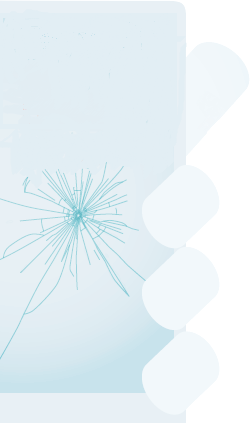 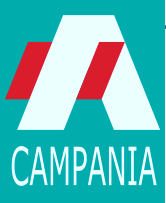 Se i Governatori del PD fanno squadra al SUD
                           (Isaia Sales)
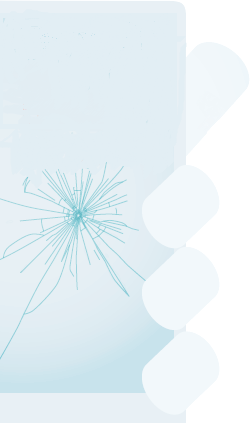 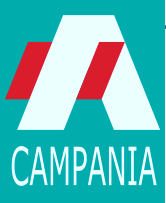 Questa nostra testimonianza meridionale di divario tra Sud e Nord rischia di essere il nostro editoriale fra 10 anni per l’Italia rispetto all’Europa
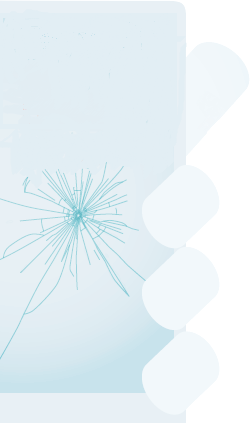 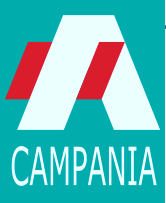 E ALLORA
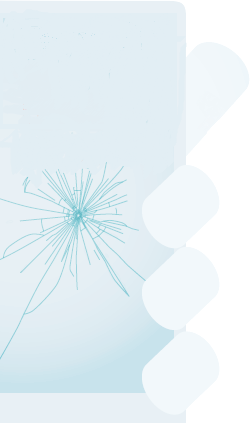 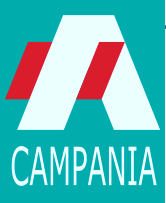 Stiamo passando 
dai L.E.A. ai L.E.A. ai D.E.A.
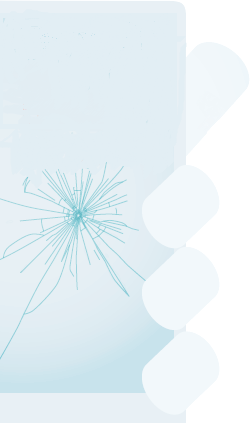 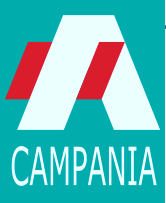 Caro Presidente del Consiglio
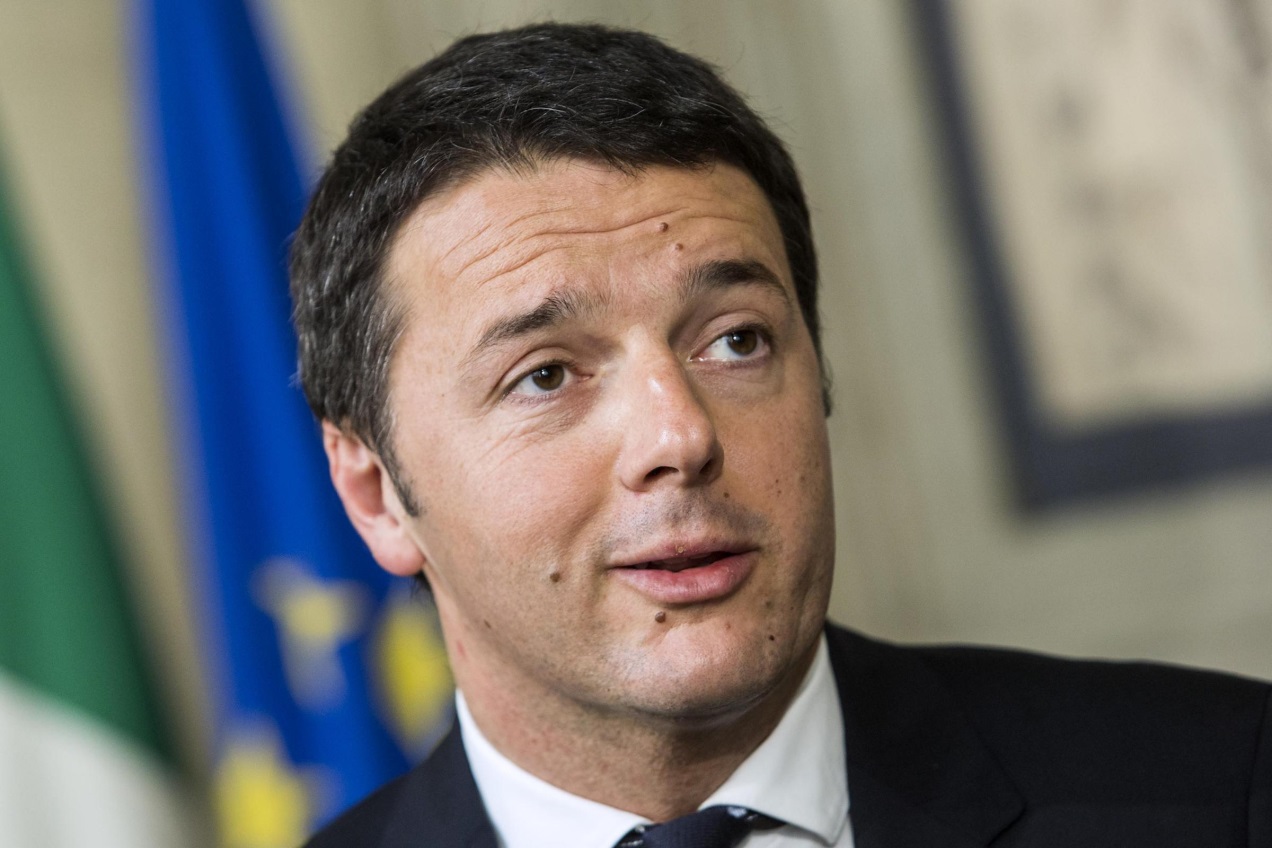 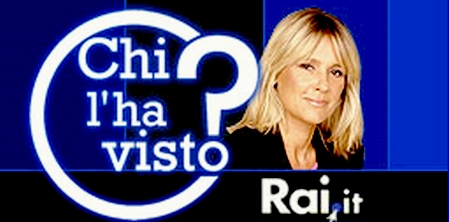 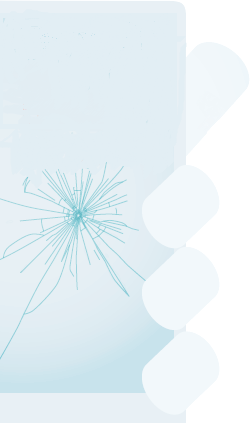 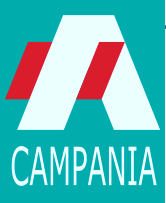 Ci dica che vuol fare della Sanità
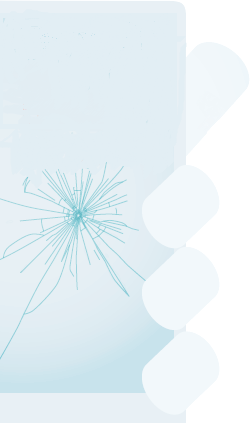 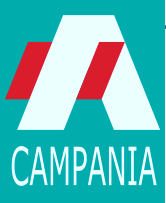 ..da Napoli Milionaria di E. De Filippo (1945)
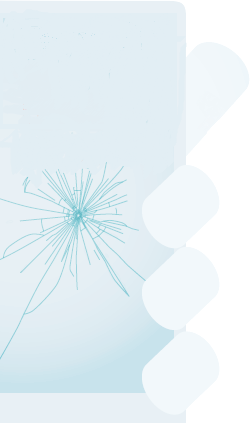 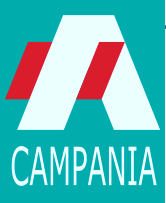 Caro Eduardo, quant’è lunga ‘a nuttata?
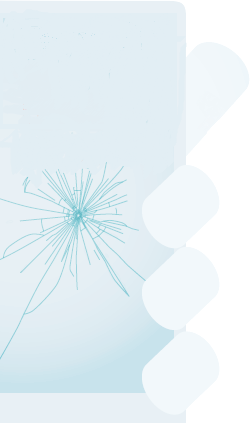 MA NOI NON CI STIAMO
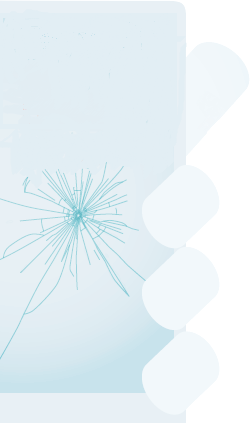 LA MIA SQUADRA
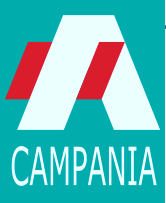 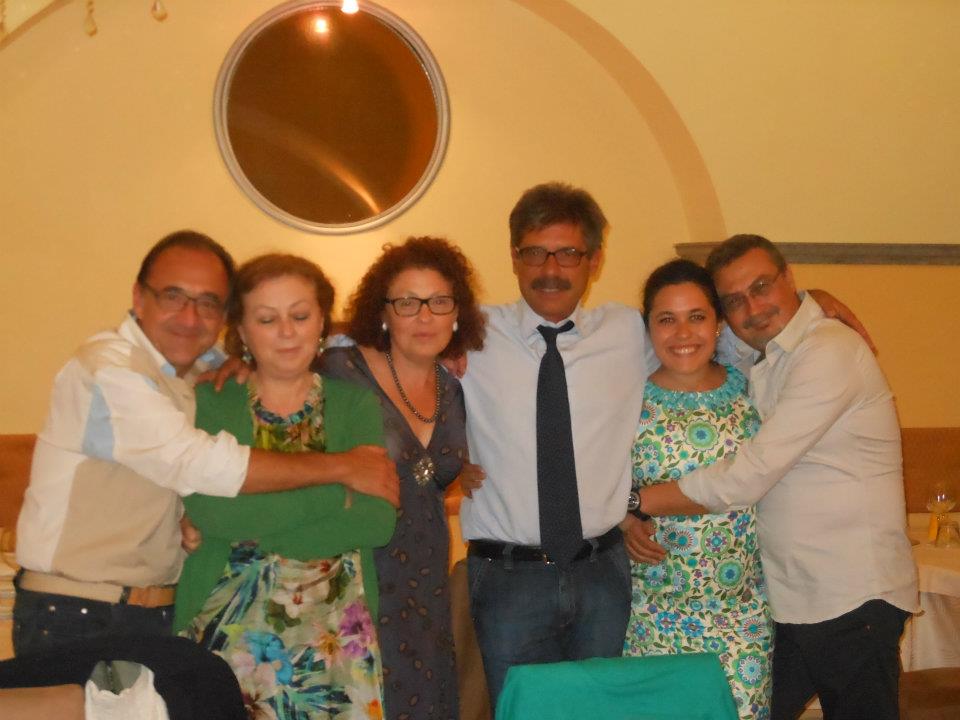 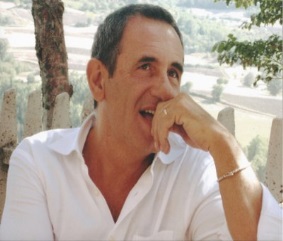 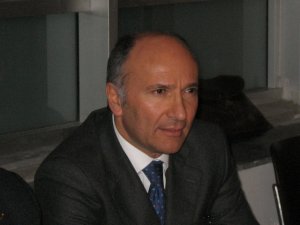 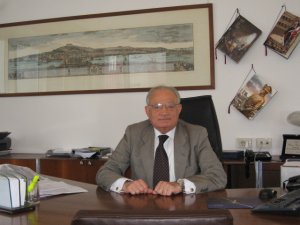 Antonio De Rosa
Antonio Fascione
Sergio Di Fraia
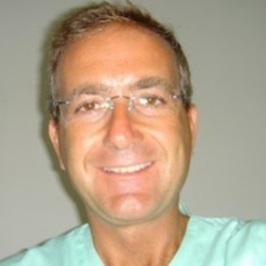 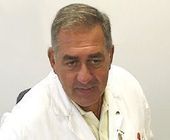 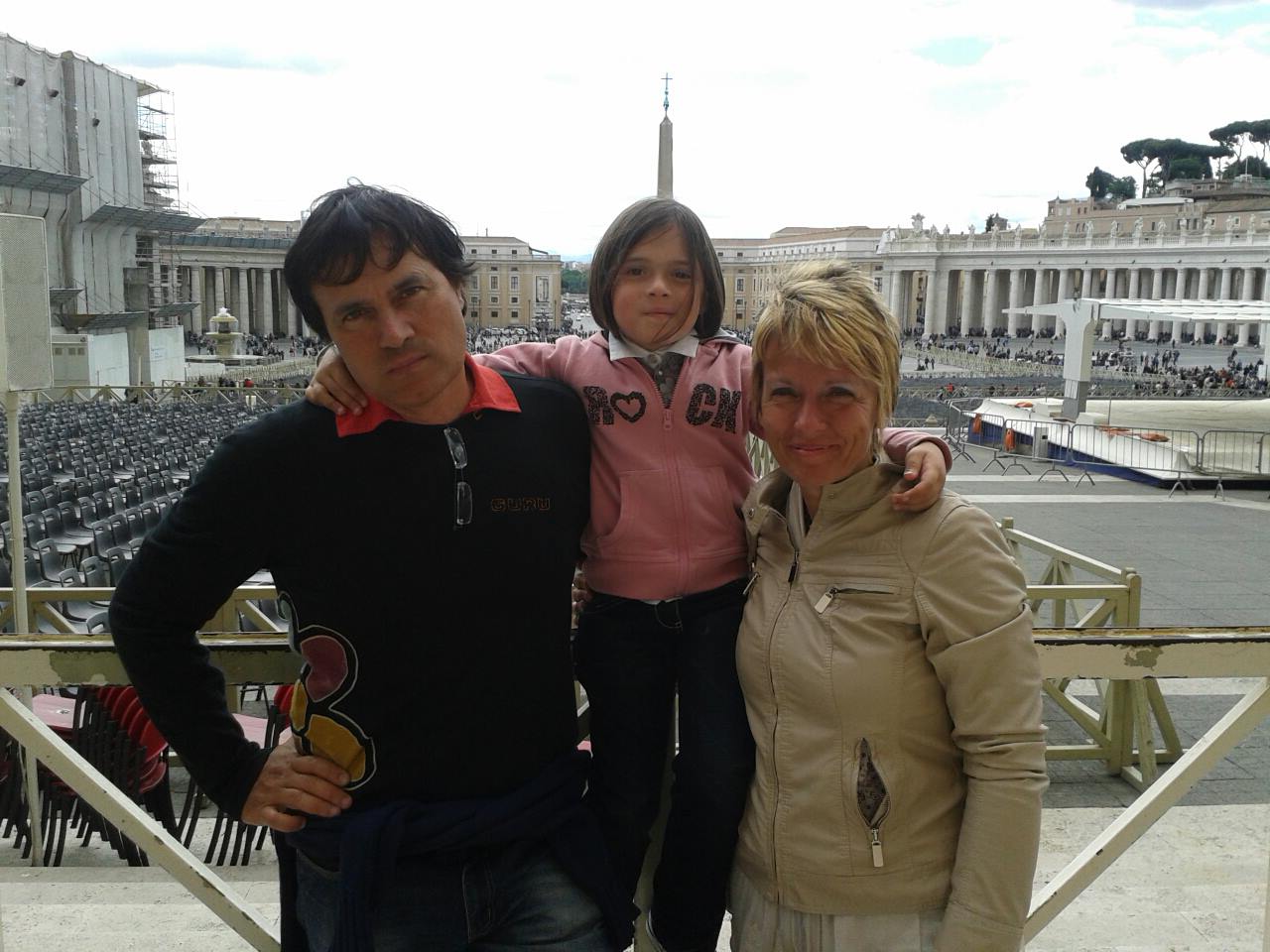 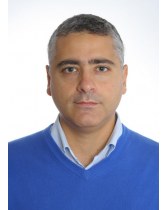 Santo Monastra
Nicola Acone
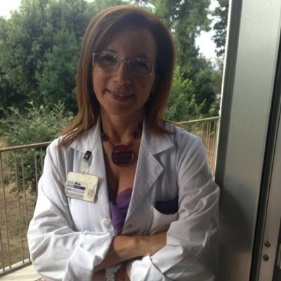 Stefano Lepore
Vincenzo Boccia
Filippina Ciaburri
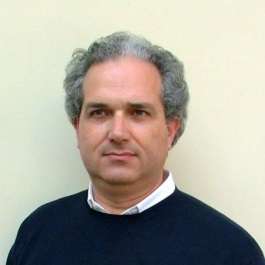 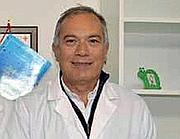 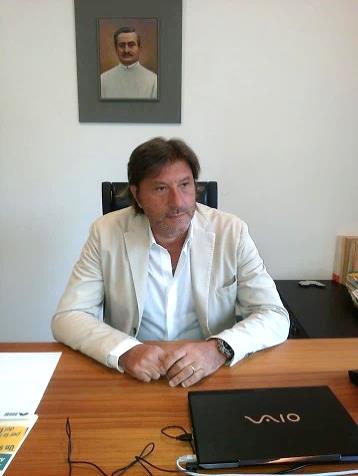 Magdalene Giugliano
Vincenzo Bencivenga
Luciano Keller
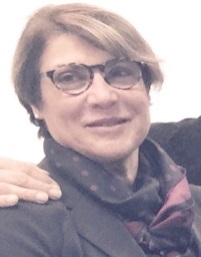 Eugenio Gragnano
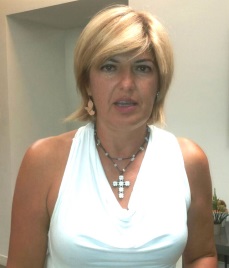 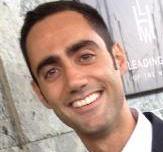 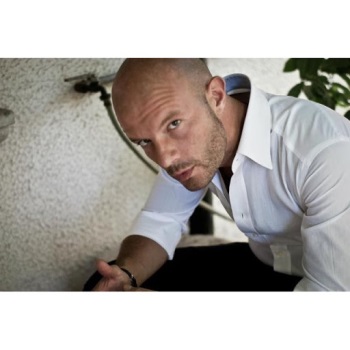 Annamaria Mazzella
Francesco Pennacchio
Barbara Andreoli
Pierino Di Silverio
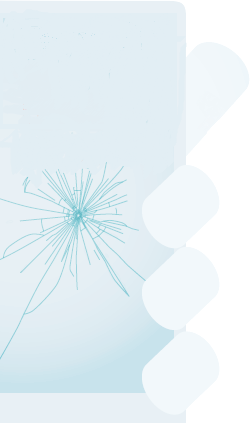 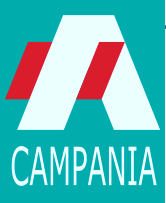 I medici italiani e i cittadini tutti: 
«Stato di mobilitazione generale»
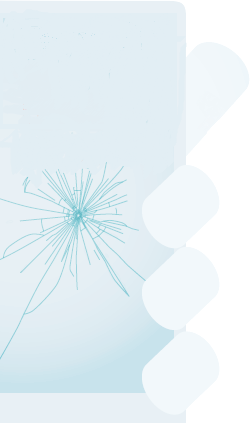 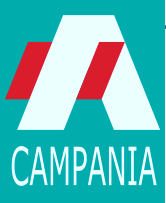 ..Benvenuti in Sanità
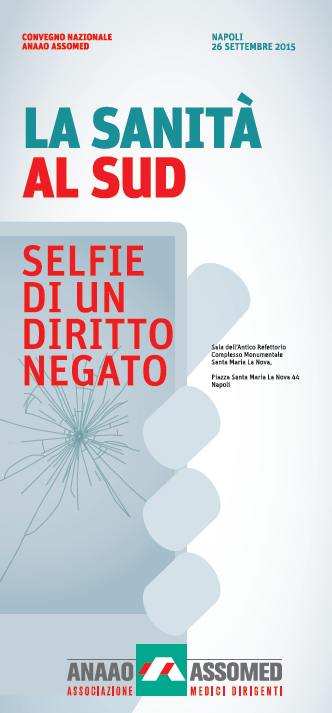 Bruno Zuccarelli e 
l’ ANAAO REGIONALE 
ringraziano per la partecipazione al Convegno le Istituzioni,  le forze sociali e tutti i  presenti.
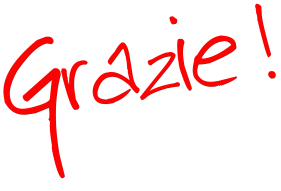